Marble Roller Coaster Challenge
Introductions
Insert Picture
Insert Picture
Name #1
NAME #2
Pronouns: 
Major: 
Fun Fact:
Pronouns:
Major:
Fun Fact:
Roller Coasters
First patented by LaMarcus Adna Thompson, the “father of gravity”
Popularized roller coasters in the 1880s for tourists
Typically made out of steel or wood
Tallest roaster is 456 ft and the fastest roller coaster goes up to 149 mph! 
Engineering of roller coasters involves 
Transfer of energy
Design Skills
Safety Considerations
Energy
Definition
Applications
Type
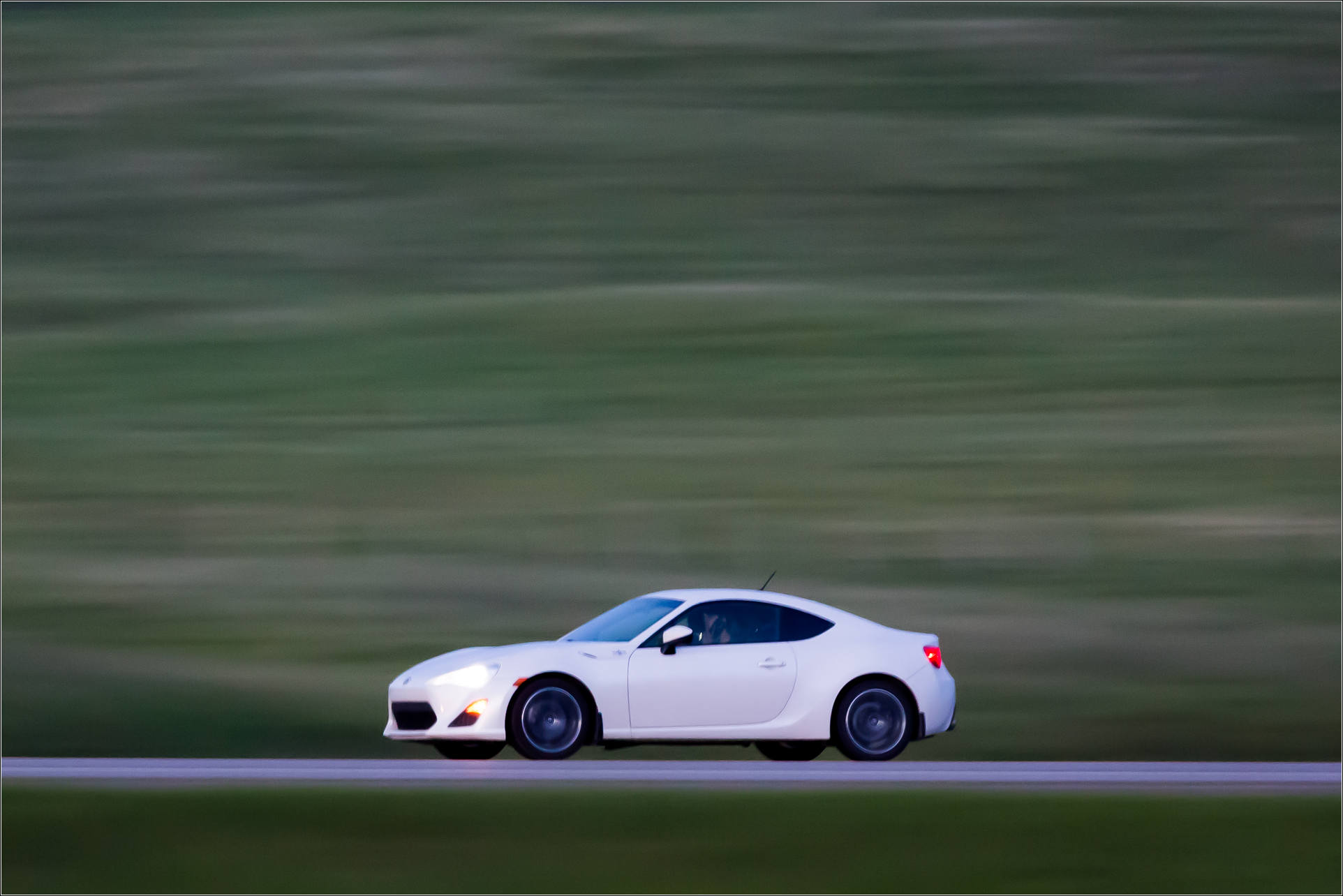 Kinetic Energy
Roller Coaster
Car In Motion
Energy of an object in motion
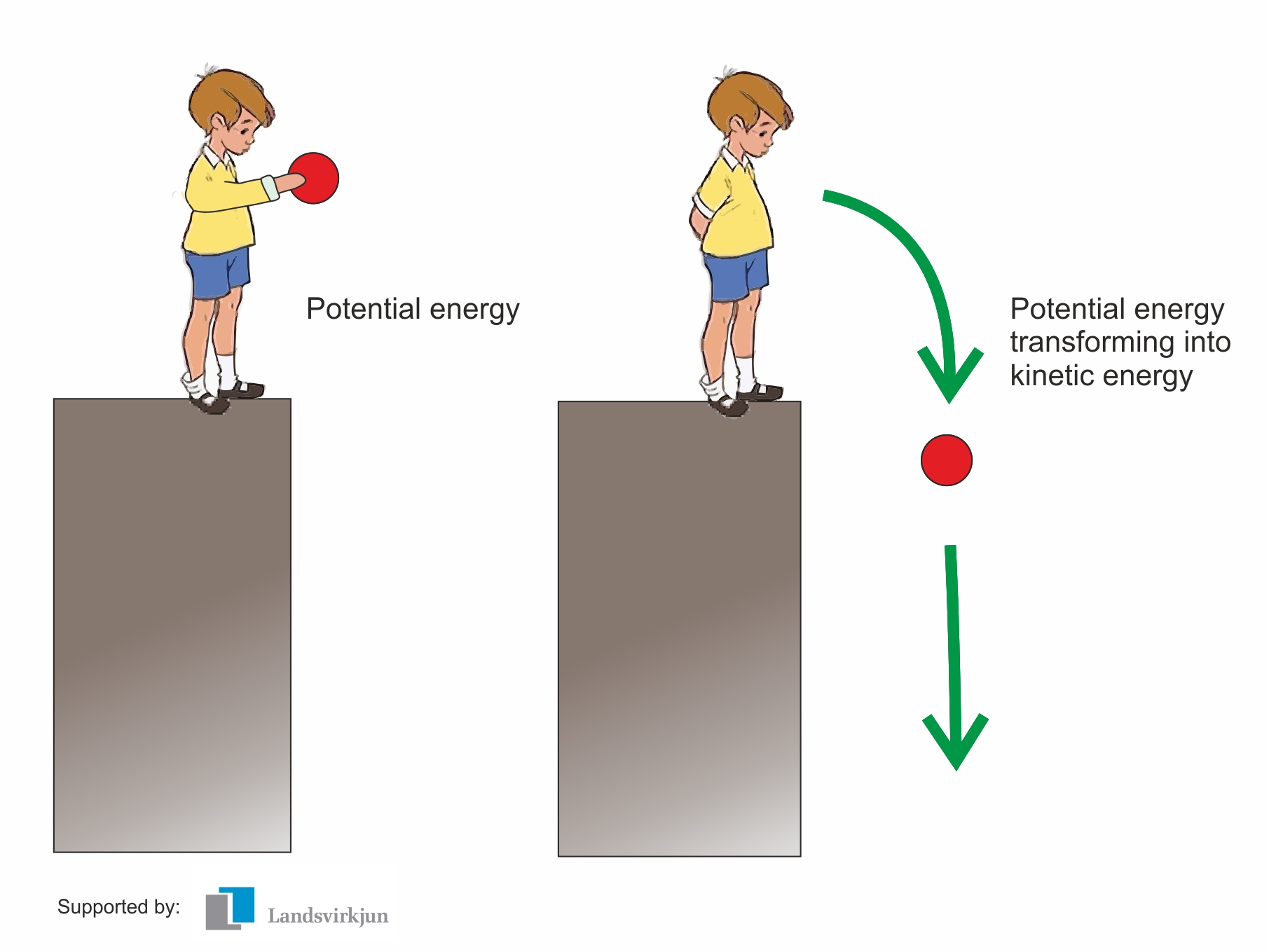 Roller coaster at the top of a hill 
Ball about to drop
Energy of  an object due to its relative position
Potential Energy
Velocity, Acceleration & Momentum
Velocity – Speed of an object in motion 
Acceleration. - rate of change of velocity; increase in velocity 
Ex: A car accelerates down a hill 
Momentum – the quantity of motion of a moving body 
Calculated by multiplying the mass and velocity of an object in motion 
Both acceleration and momentum are relative to the velocity of the object 
Factors that can impact these concepts: 
Mass
Air Or Friction Resistance (Drag Force)
Other forces acting on the object in motion
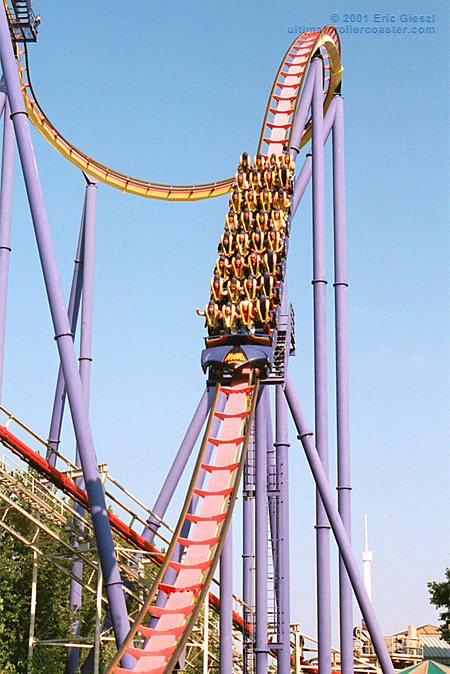 Mechanical Engineering
What Do they Do?
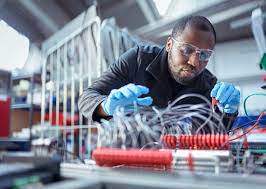 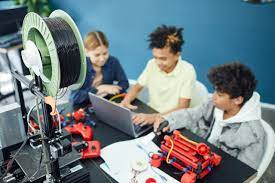 Study objects in motion
Develop new materials, devices, and processes 
Improve upon designs through testing, experimentation, etc. 
Common careers: Aerospace, automotive, biotechnology, construction
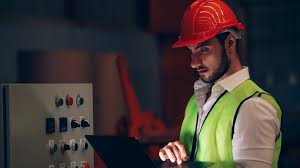 Your Challenge
Construct A Marble Roller Coaster out of the given materials that is stable, safe, and could complete all of the challenges
Materials
6 Rubber Bands
Tape 
4 Paper Cups
Insulation Tubing (Foam)
2 Marbles
Get Started!!
Directions: 
Split off into Teams of 3 
Work Together To Build Your Roller Coaster
Follow The Sample Roller Coaster Design As A Template, but use your IMGINATION, CREATIVITY, AND SKILLS!
Ask Questions, Work Together, And Experiment
OUR DESIGN
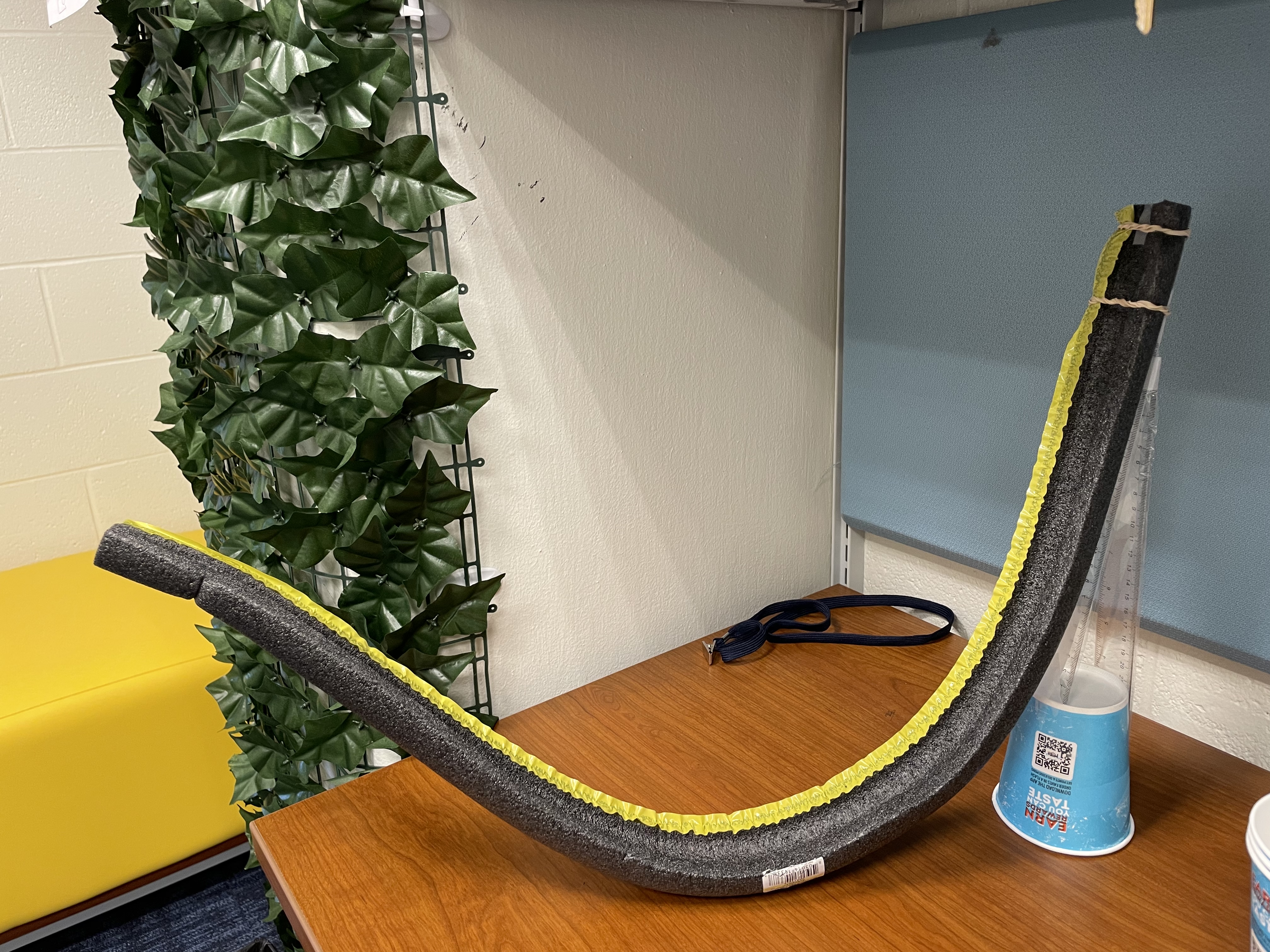 DISCUSSION QUESTIONS
How does transfer of energy help move the marble through your roller coaster? 
How would a larger/small marble affect your design?
What went well with your design and why?
What could have improved and how?
Thank You !
Have a great time at the rest of Engineering Your Future 
If you have any questions for us, don’t hesitate to ask !